Improved Truthful Mechanisms for Subadditive Combinatorial Auctions: Breaking the Logarithmic Barrier
Jan 10th, 2021
Sahil singla 
 Institute for Advanced Study   and   Princeton University 

Joint with Sepehr Assadi and Thomas Kesselheim
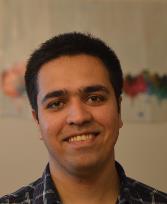 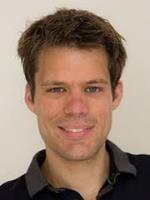 Combinatorial Auctions: Welfare Maximization
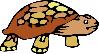 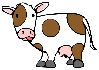 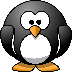 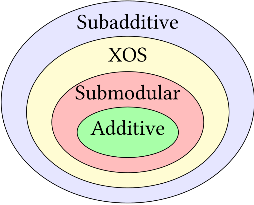 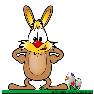 2
Purely Algorithmic Question
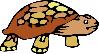 Lehmann-Lehmann-Nisan’06
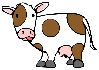 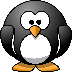 Feige’06
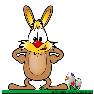 How to Handle Strategic Bidders?
3
Truthful Combinatorial Auctions
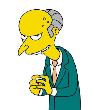 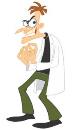 No incentiveto lie
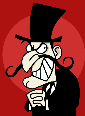 Generalizes 2nd-price Auction
Any Truthful and Polytime Mechanism that Approximates Welfare?
4
What is Known?
Subadditive
5
OUTLINE
Introduction: Truthful Combinatorial Auctions

Posted-Price Mechanisms

Our Binary-Search Mechanism
6
Fixed-Price Auctions
Do Prices Always
Exist with High Welfare?
Folklore
Dutting, Kesselheim, Lucier’20
How to Learn Such Prices?
7
Warm-up: Single Item Welfare Maximization
No incentiveto lie
How to Sell Multiple Items?
8
How to HandleSubadditive values?
Assadi-S’19
9
FPA for Subadditive Values
10
OUTLINE
Introduction: Truthful Combinatorial Auctions

Posted-Price Mechanisms

Our Binary-Search Mechanism
11
Our Binary-Search Mechanism
Binary search on prices
Take-Away: Use FPAs as “proxy” to learn prices
Each item has its own path
12
Main Lemma
Crucially use bidders arrive in random rounds
13
Main Lemma
Crucially use bidders arrive in random rounds
Finally, combine with Dutting, Kesselheim, Lucier’20
14
Conclusion
Thank You
15
FURTHER SLIDES
16
FPA for Subadditive Values
17
Proving the Folklore Lemma
Q.E.D.
18
Binary Search for Item Prices
Binary search on prices
Each item has its own Path
19